LAVORETTI DI PASQUA CLASSE 1° A SCUOLA PRIMARIA DI LA CALETTA
BUONA VISIONE DA MAESTRA PATRIZIA
ELIAS
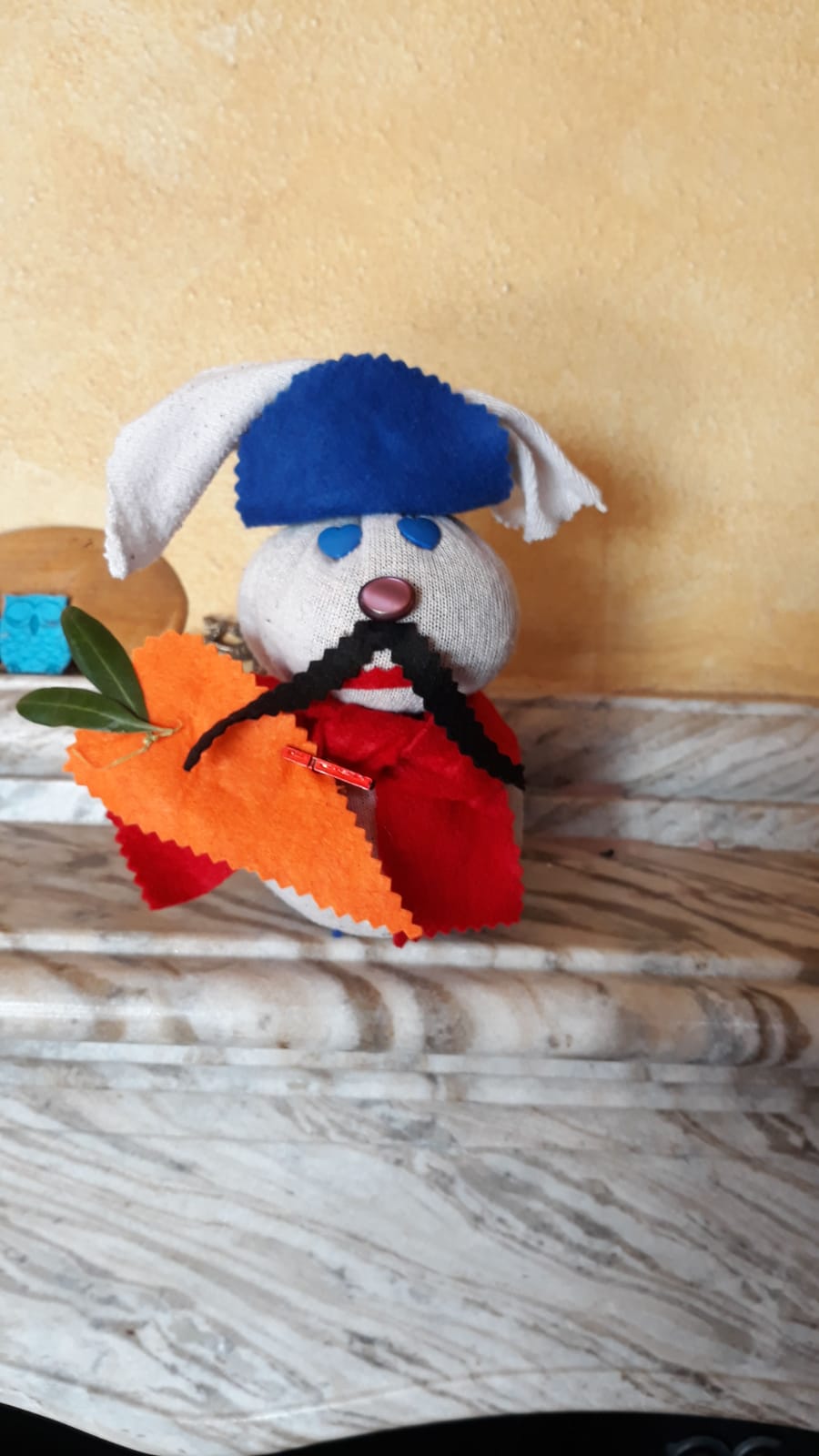 LEONARDO
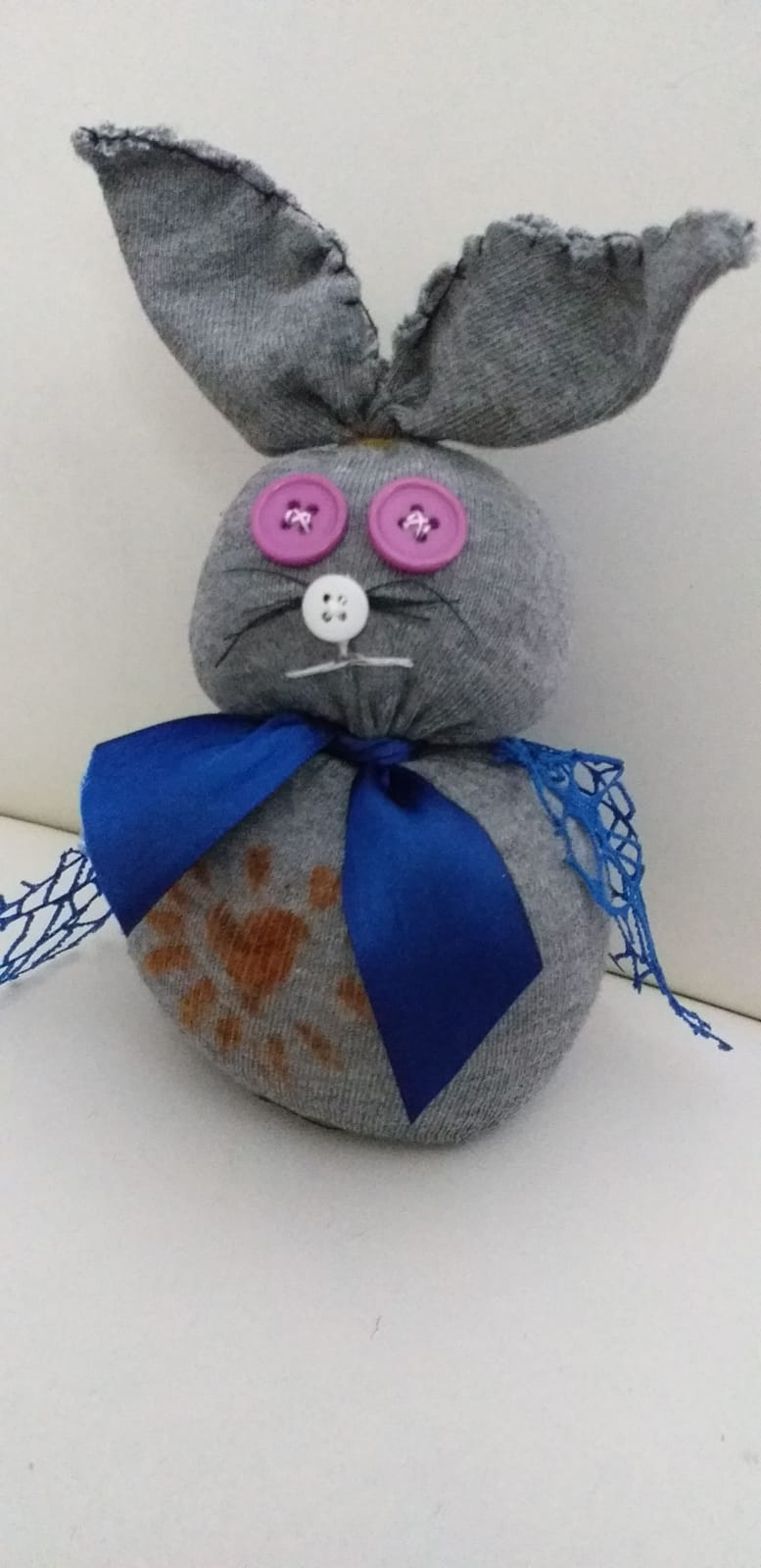 MARTA
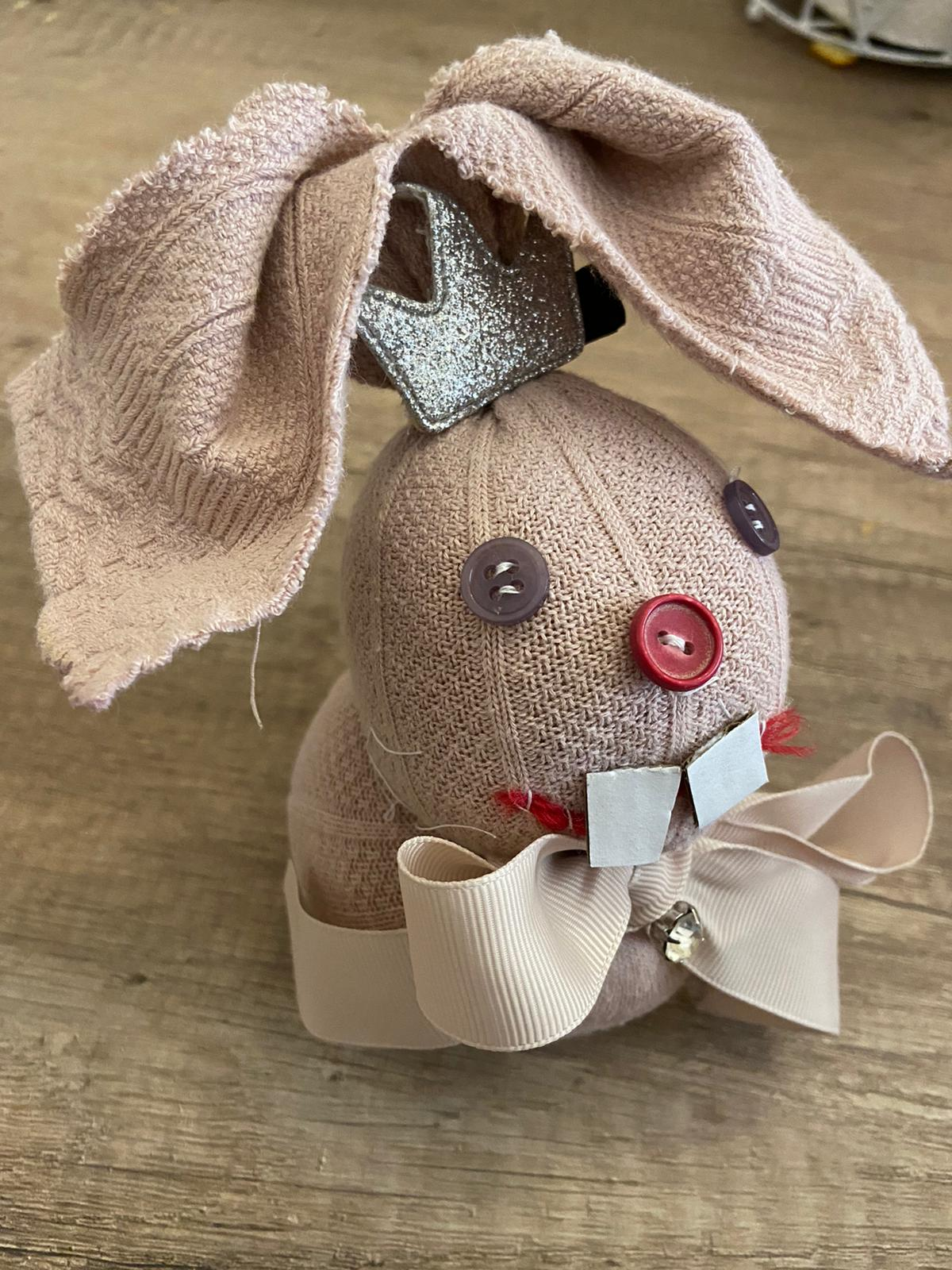 LEONARDO
BRAYAN E NATHAN
ORIGAMI DI BRAYAN E NATHAN
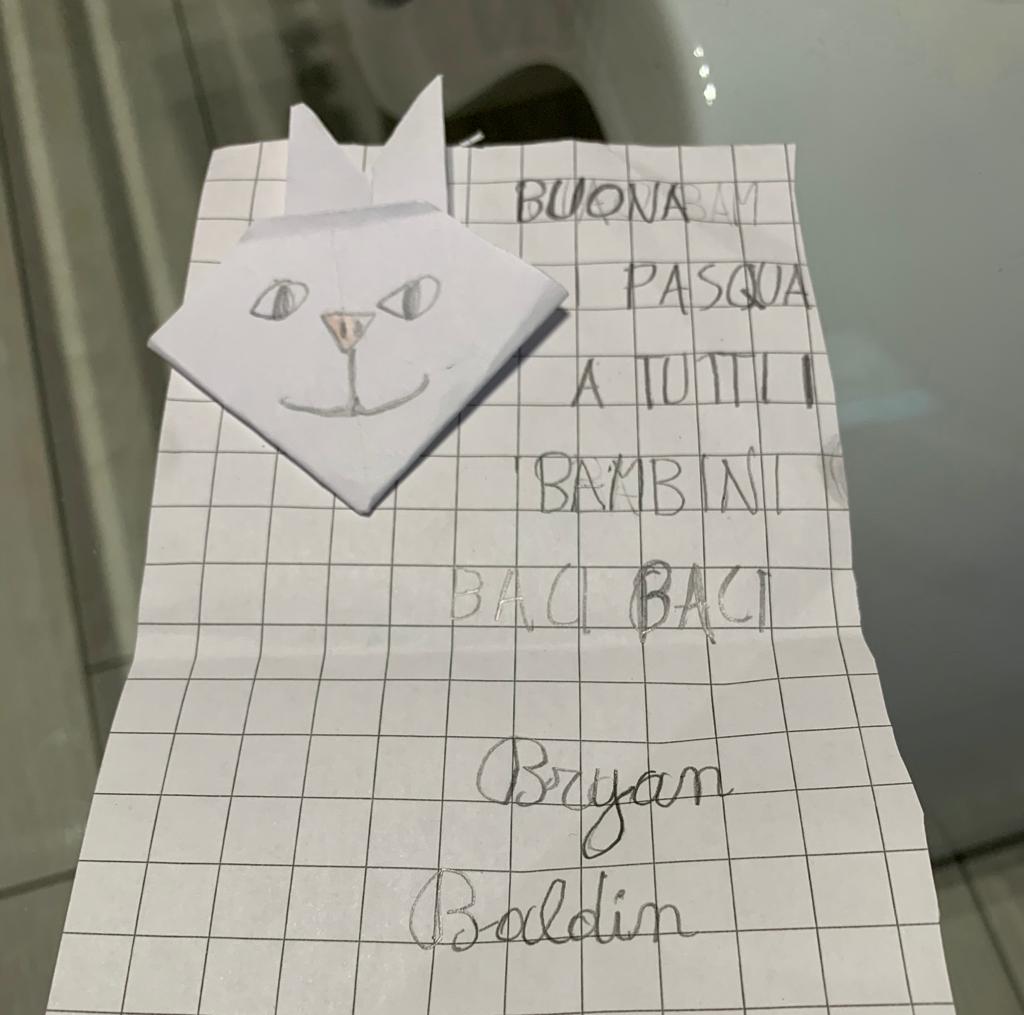 ELENE
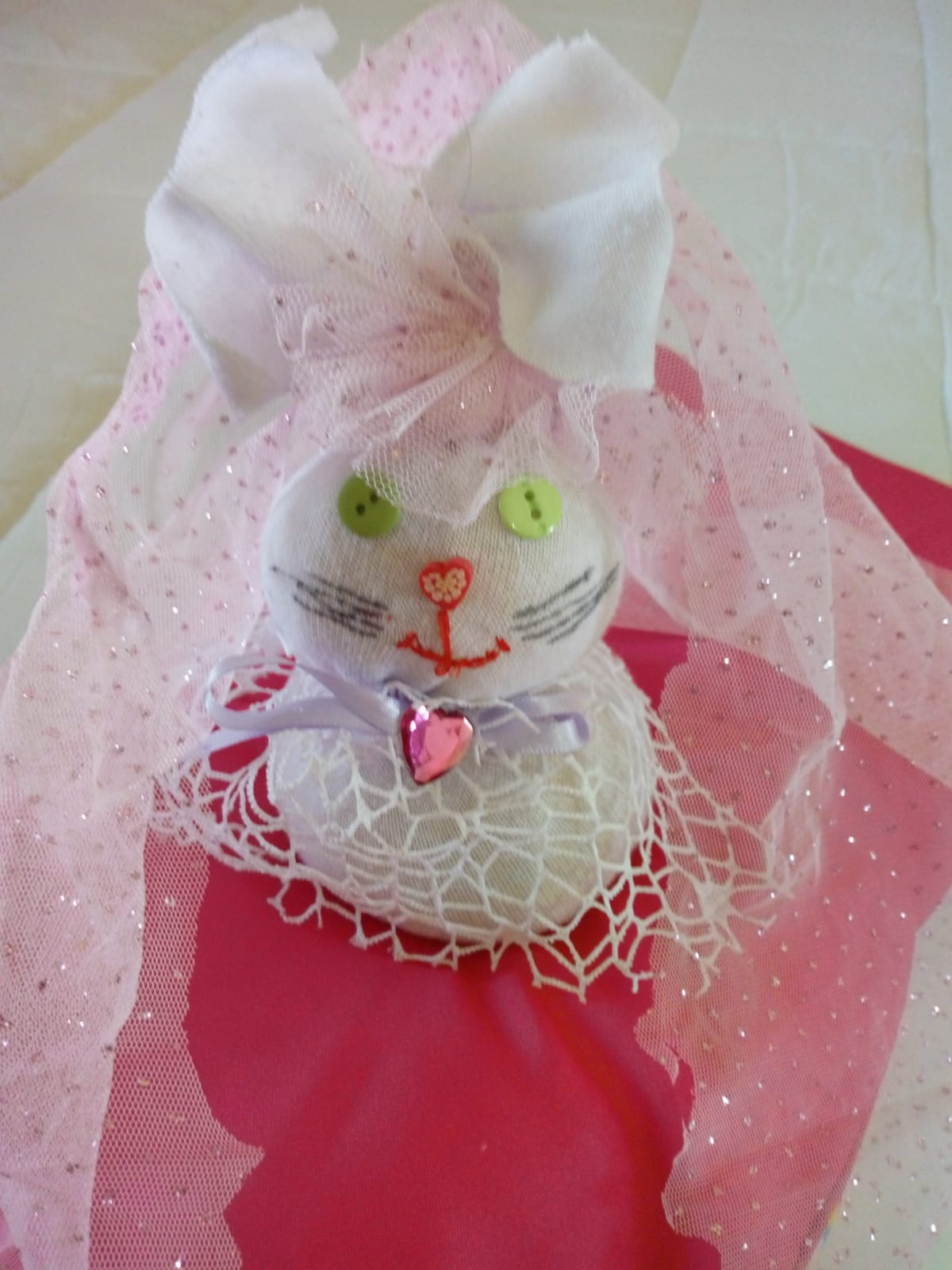 BRAYAN E NATHAN
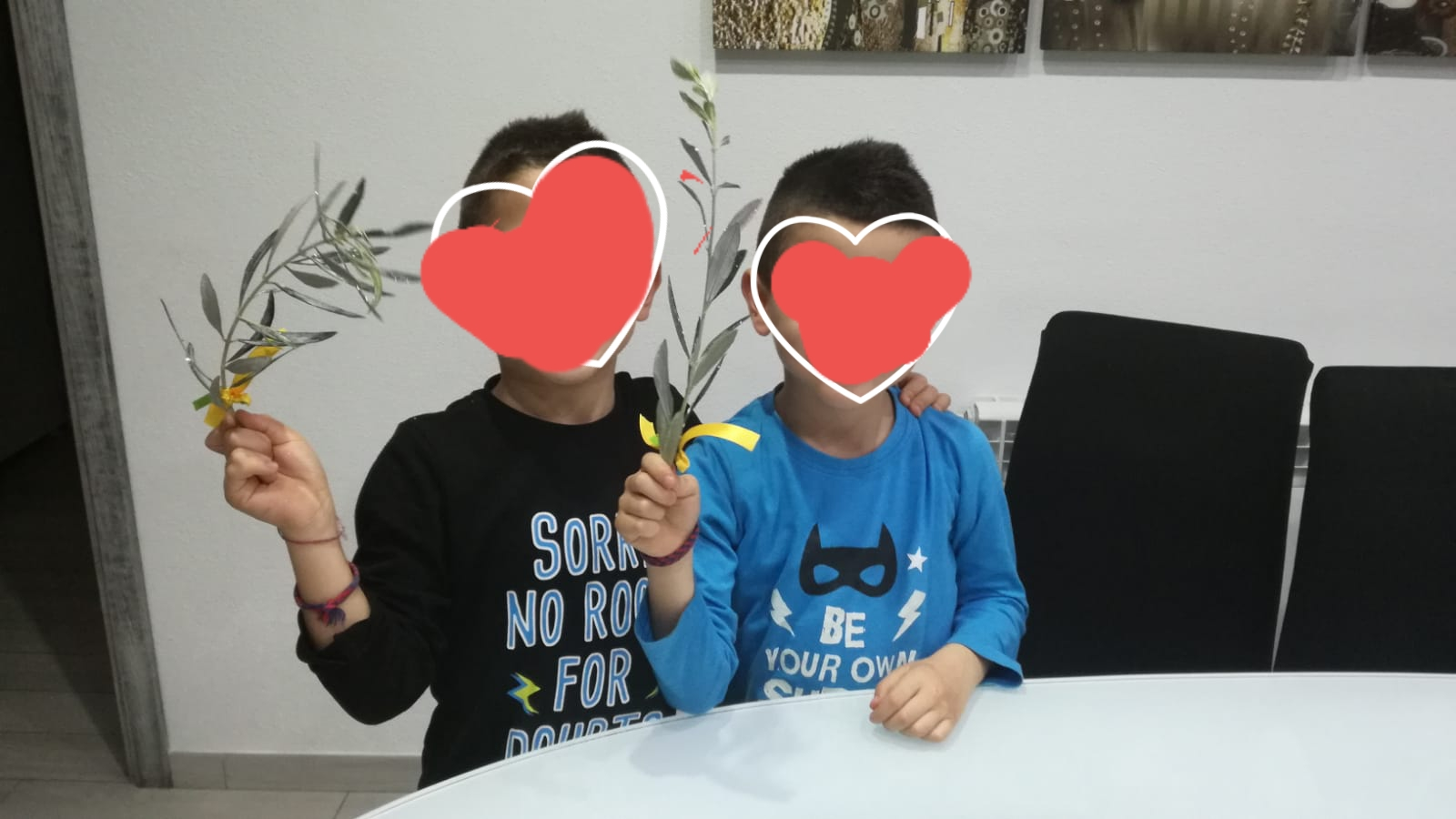 [Speaker Notes: Brayan e Nathan]
CHIARA
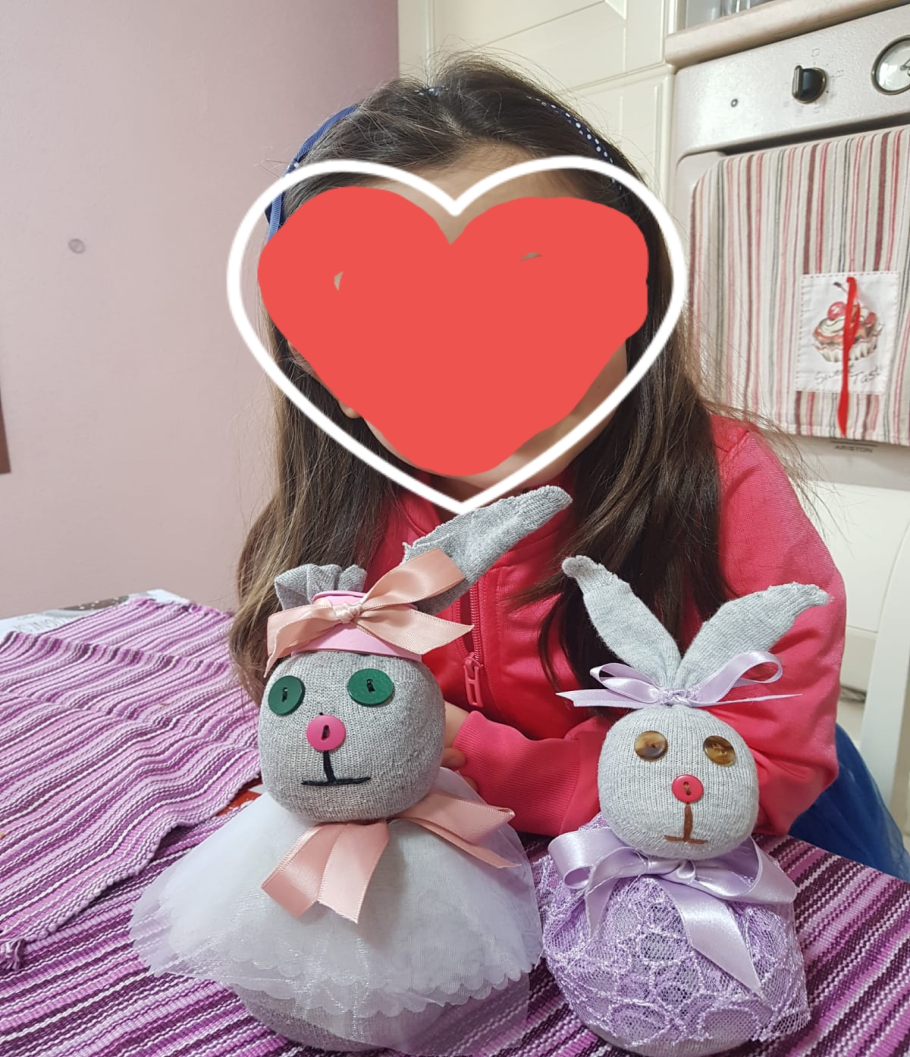 GIULIA
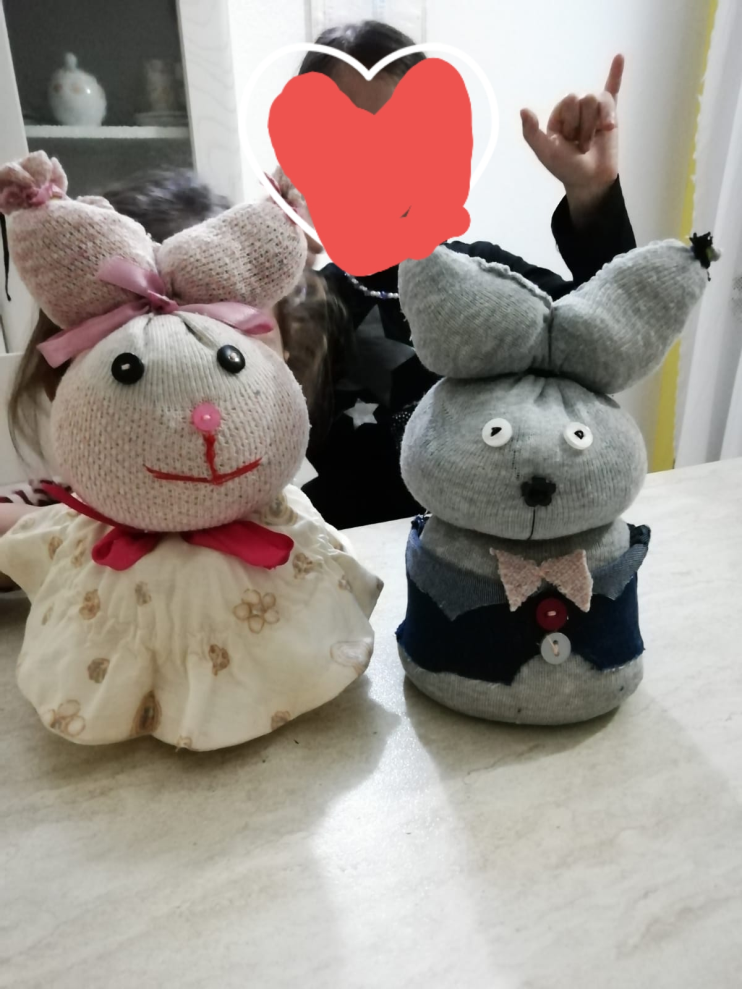 Caterina
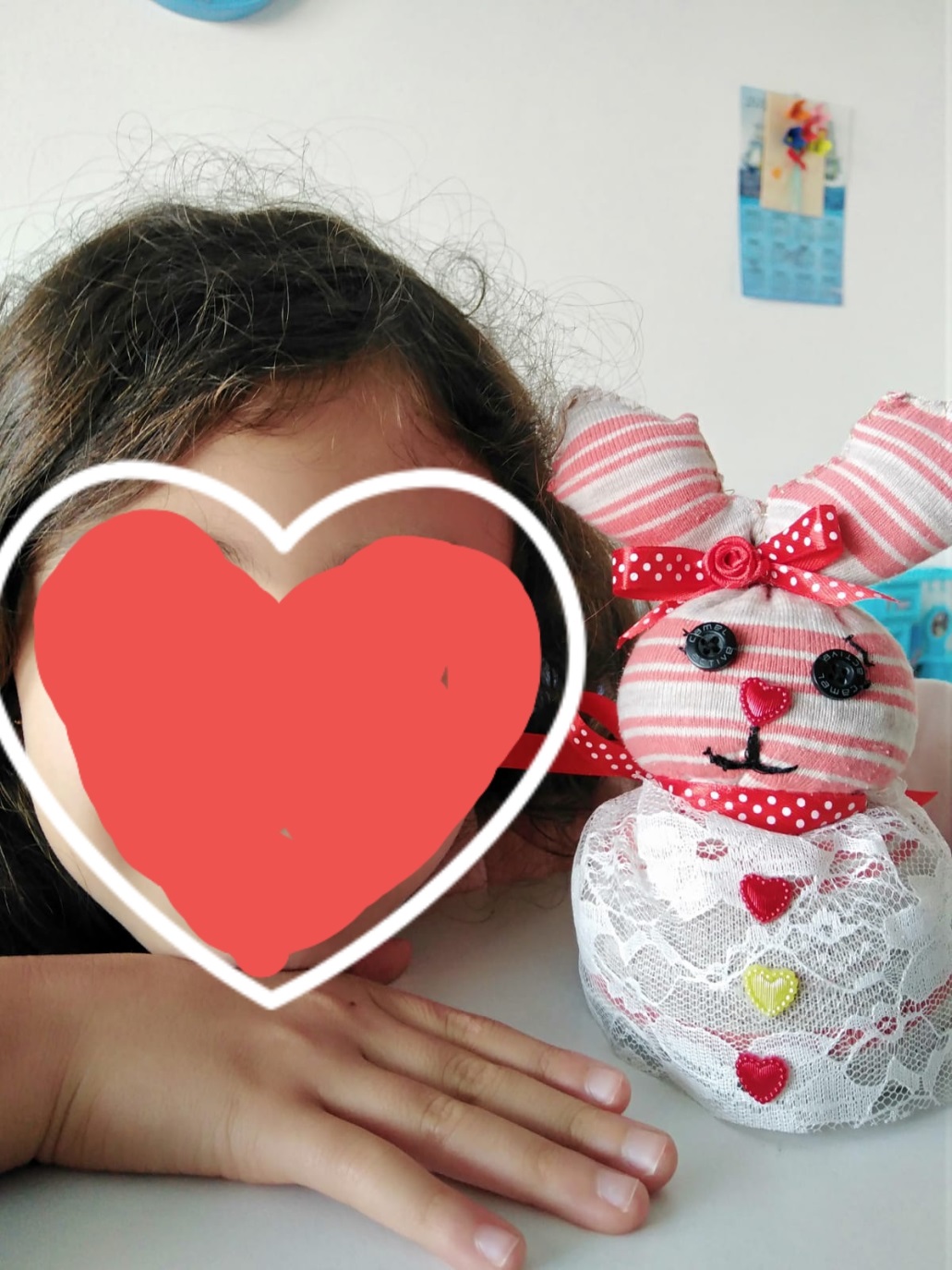 SOFIA
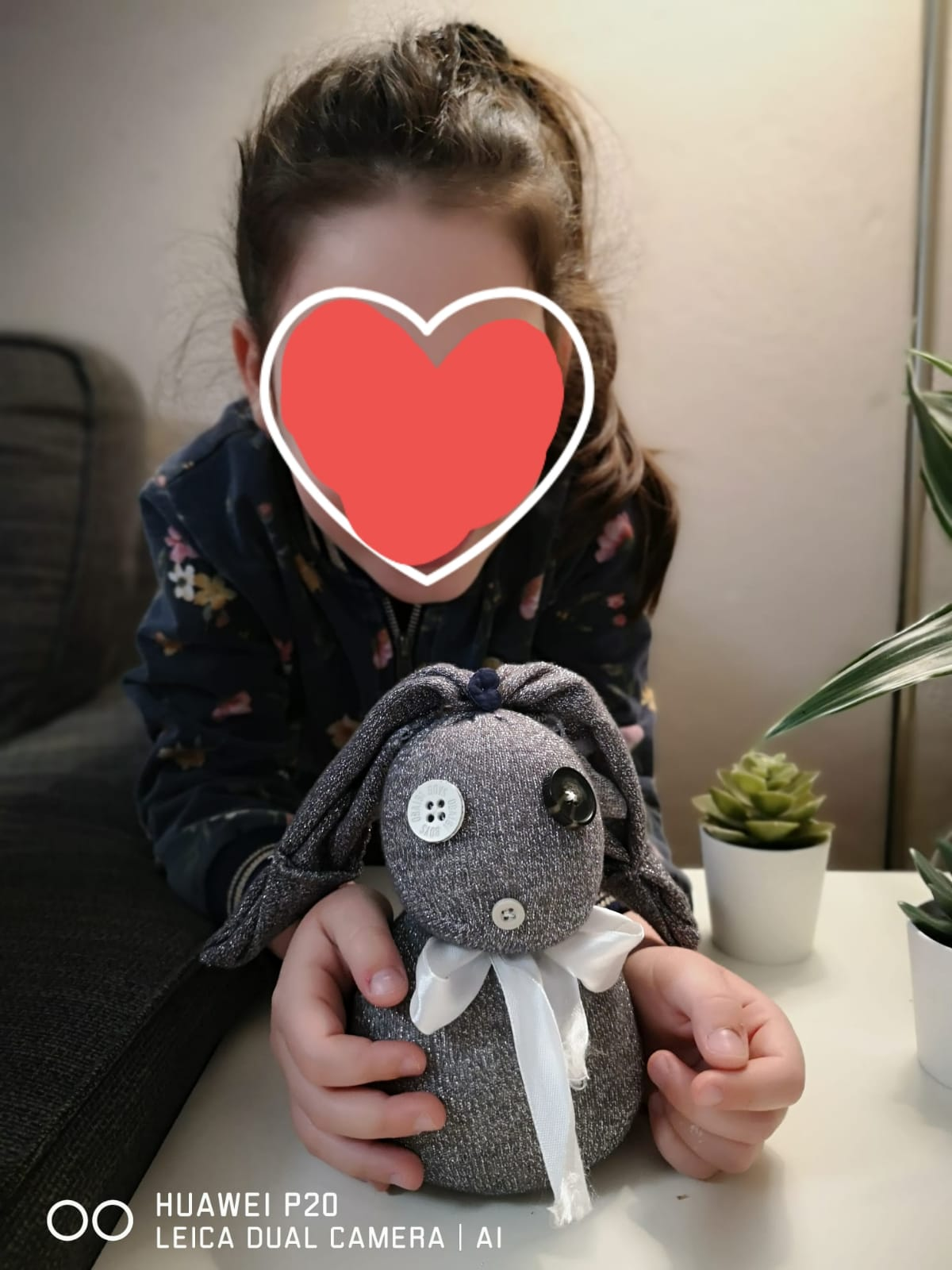 ADELE
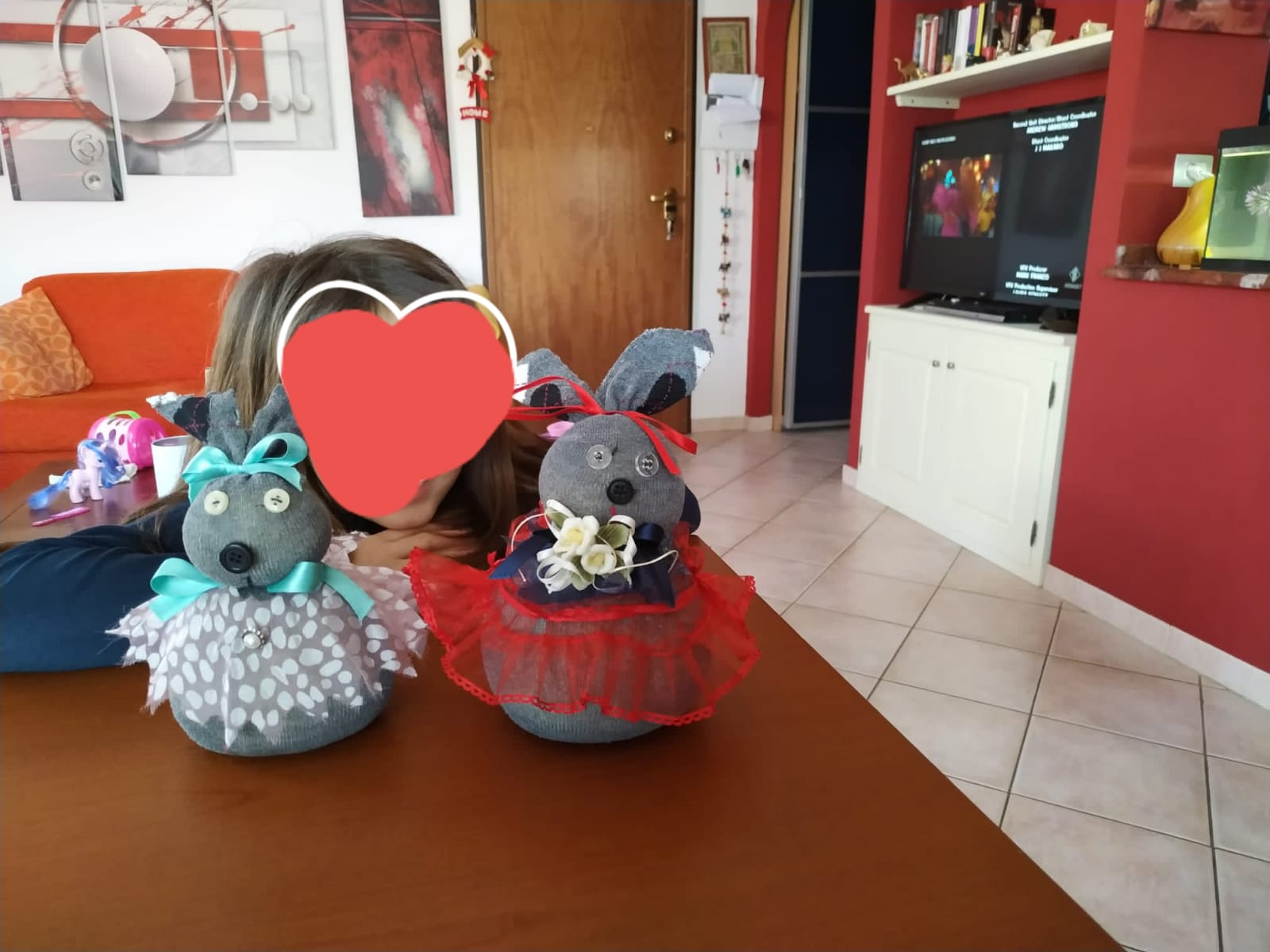 GIULIA
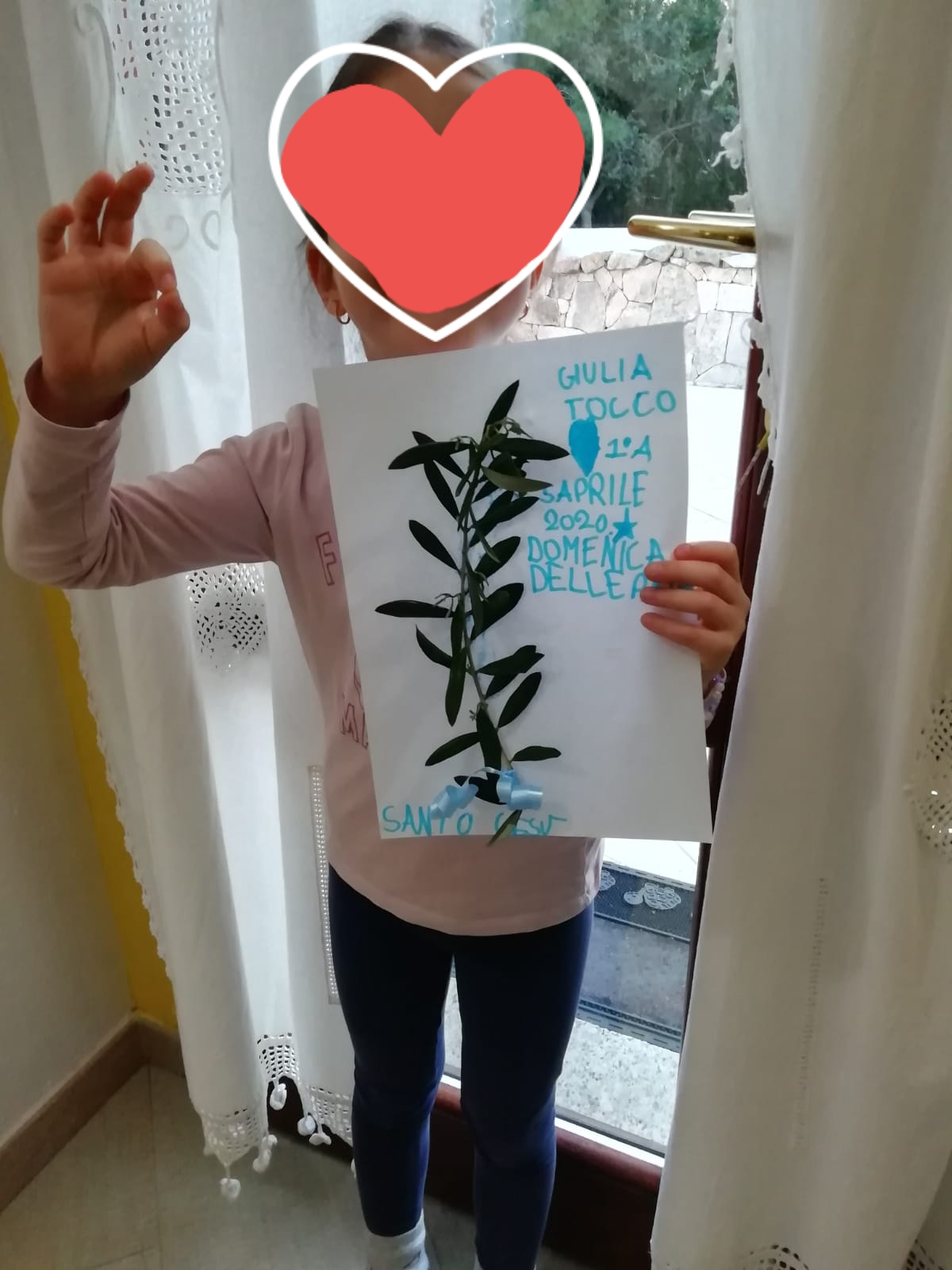 CHIARA
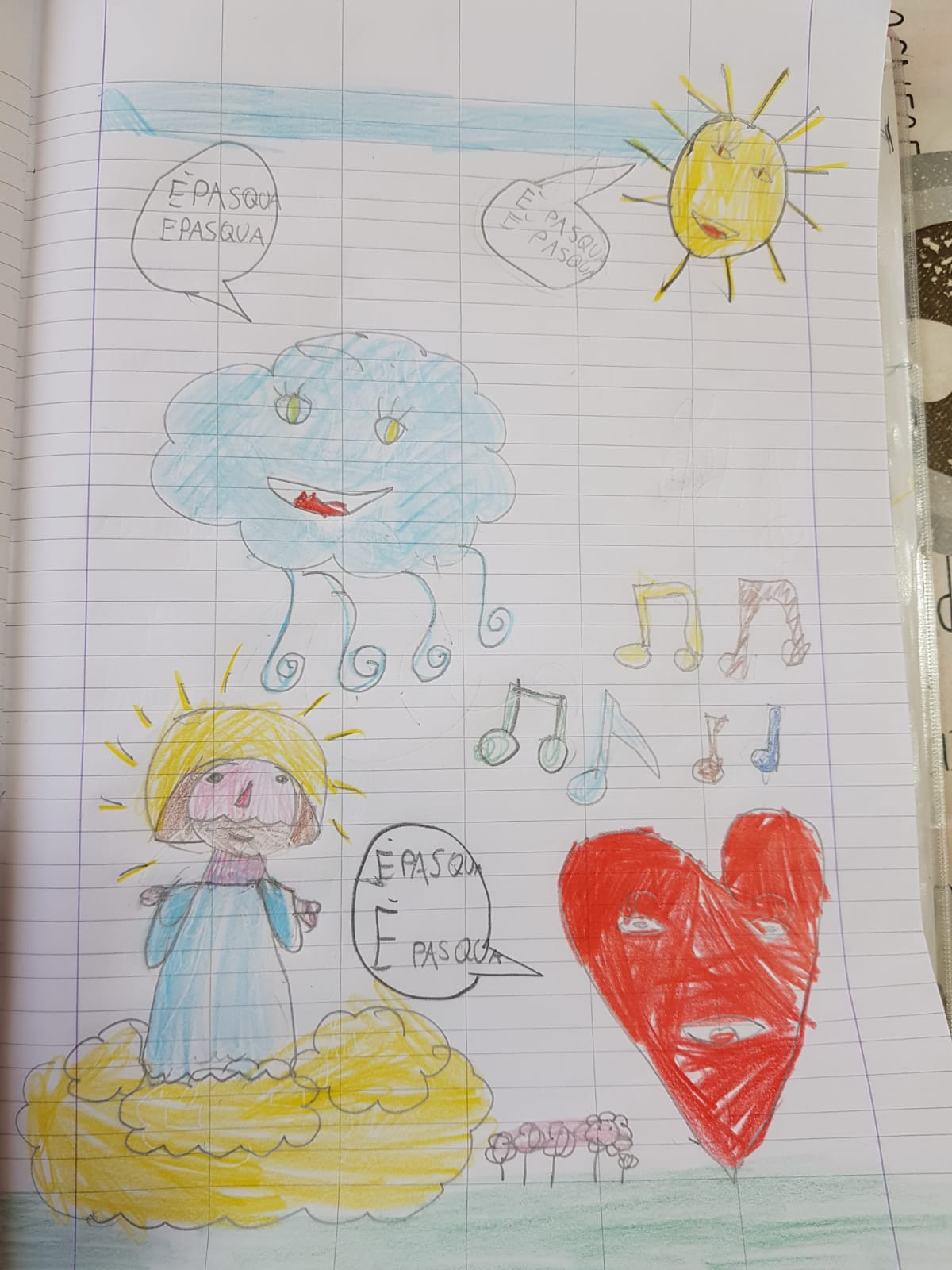 CLARA 5°A  SA SEDDA
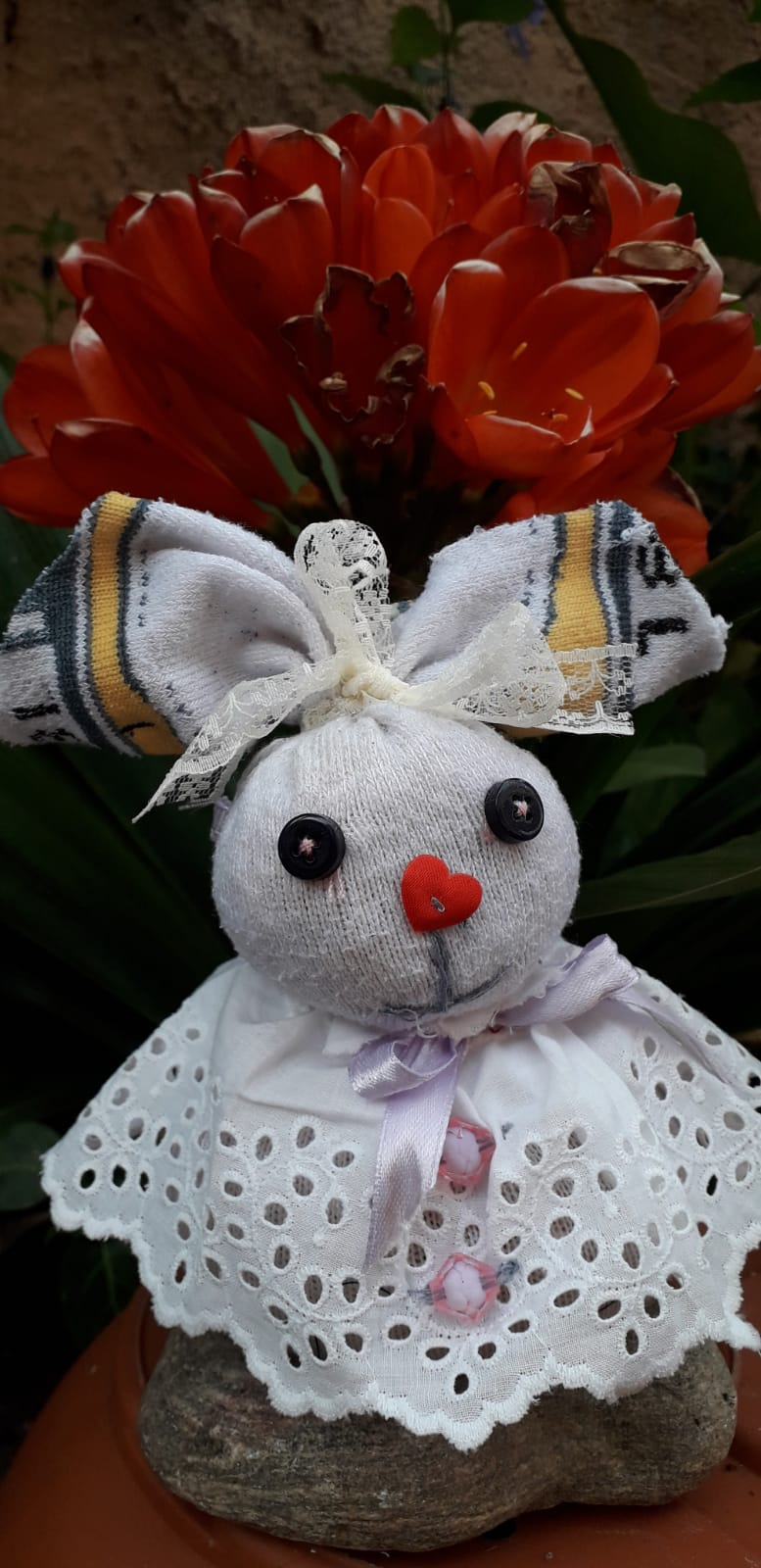